CATÁLOGO
DE
PRODUCTOS
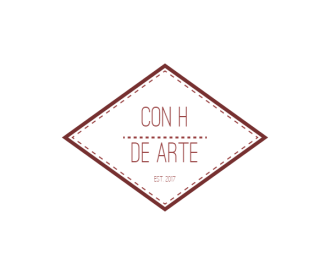 ARTÍCULOS
DE
VIDRIO
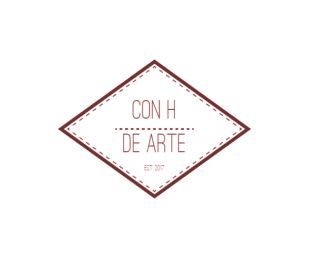 PENDIENTES
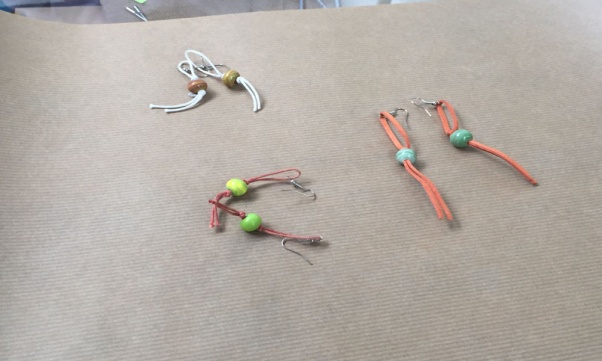 5€/UD. 
A PARTIR DE 10 UDS. 3,5€/UD.
4€/UD. 
A  PARTIR DE 10 UDS. 3€/UD.
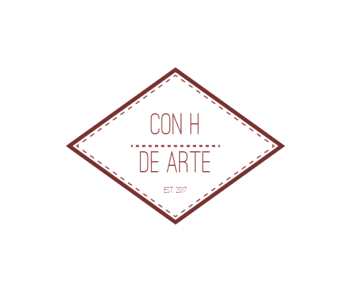 LLAVEROS
ANILLOS
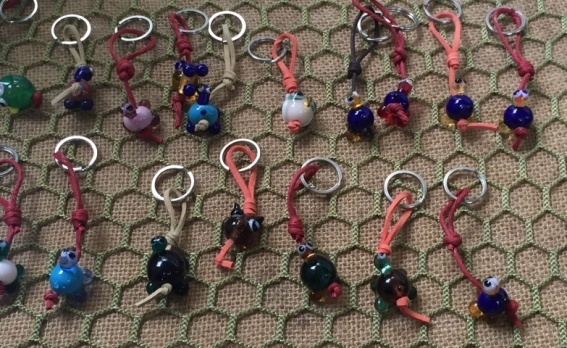 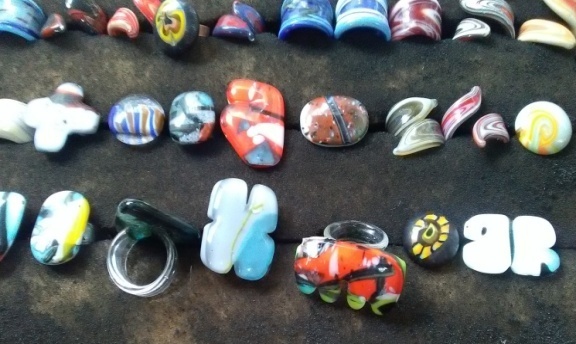 5€/UD.
12€/UD.
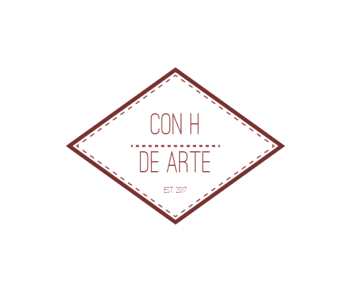 BISUTERÍA CON INCLUSIONES
COLLAR NO INCLUIDO
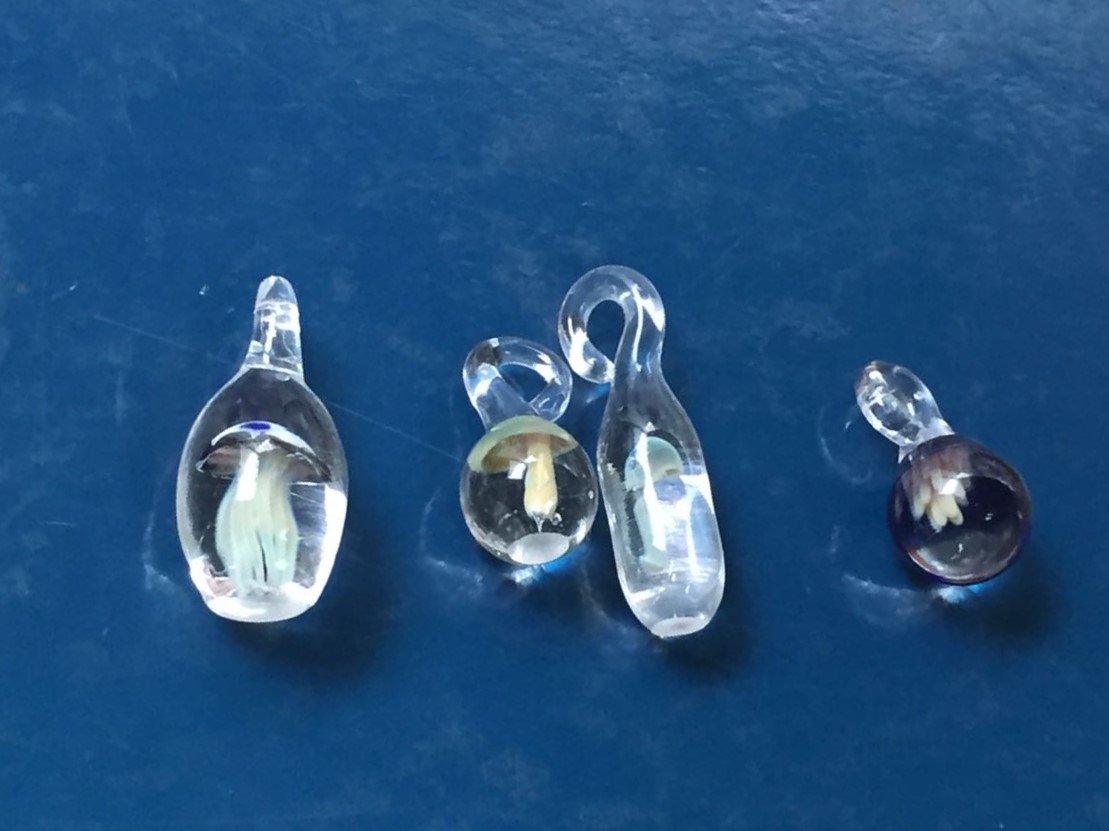 14€/UD.
A PARTIR DE 10 UDS. 12€/UD.
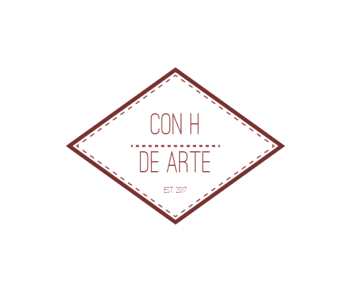 ALFILER CAPILAR
6€/UD.
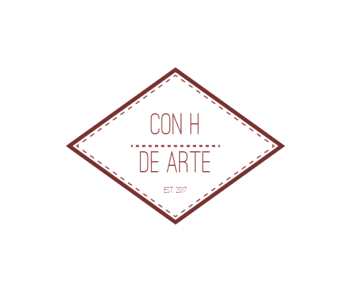 A PARTIR DE 10 UDS. 5€/UD.
DECORACIÓN  MARINA
Pececitos del Mar Menor
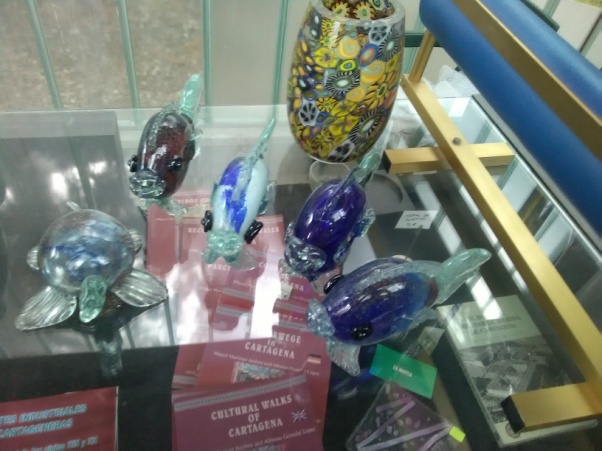 20€/UD.
15€/UD.
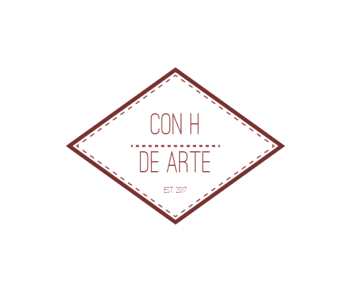 FLORES 
8€/UD. 
A PARTIR DE 10 UDS. 6€/UD.
JARRÓN 
15€/UD.
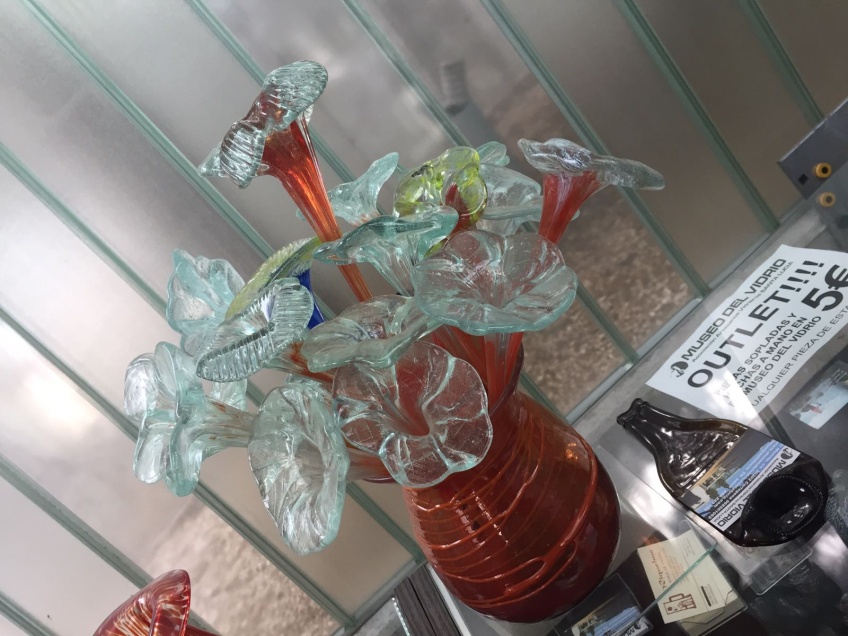 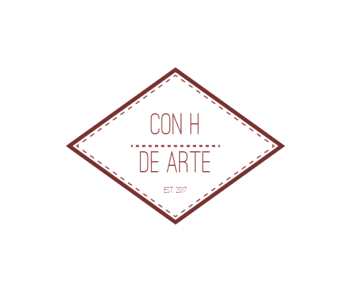 LÁMPARA DISEÑO
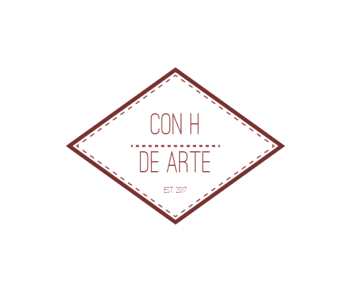 4,000€/UD.
GASTRONOMÍA
DE
CARTAGENA
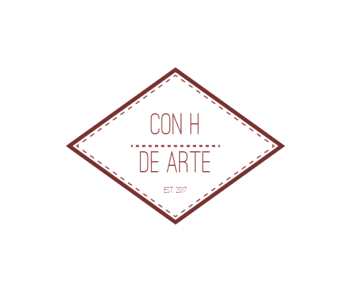 CRESPILLOS
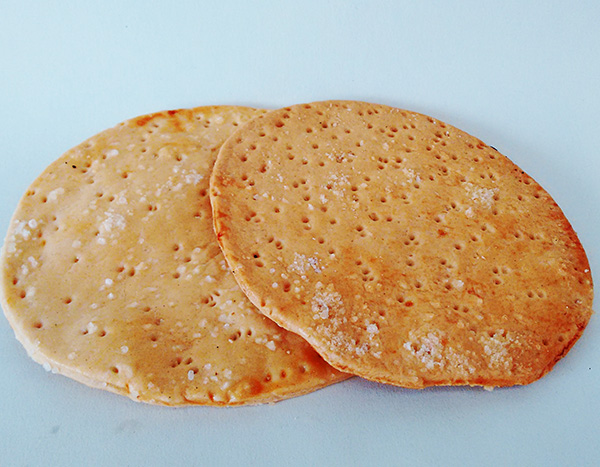 2€/bolsa
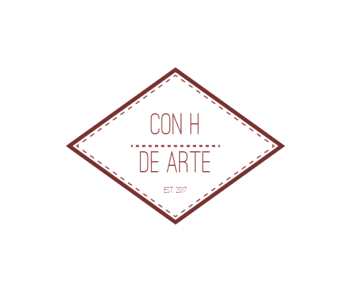 ROLLOS DE NARANJA
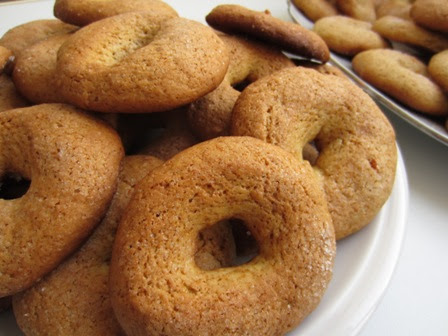 2,5€/bolsa
ROSQUILLAS
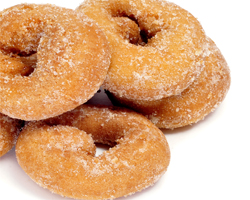 2€/bolsa
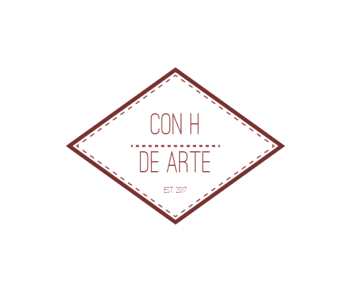 EMPRESAS
COLABORADORAS
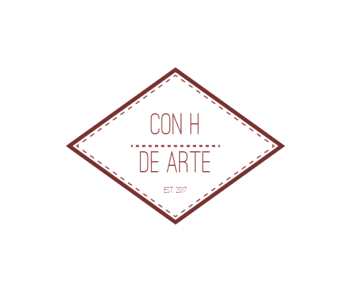 ARTÍCULOS  DE  VIDRIO
MUSEO DEL VIDRIO DE SANTA LUCÍA
CARTAGENA, MURCIA
C/ Monroy, 1930202 CARTAGENA
Teléfono: 679 154 036 / 968 501 069 museodelvidriosantalucia@hotmail.com
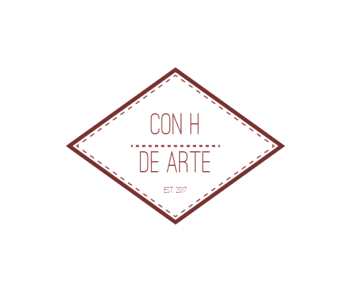 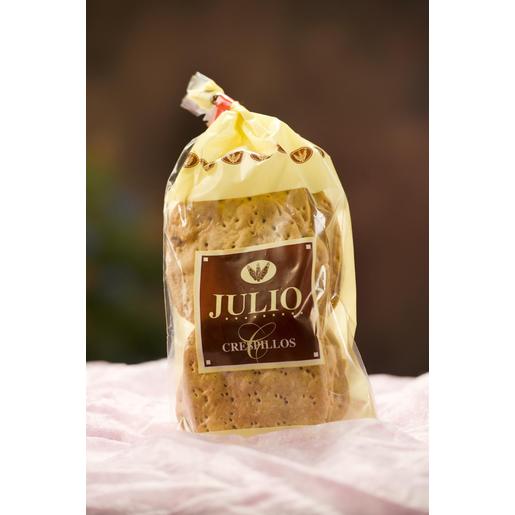 GASTRONOMÍA
JULIO ALVAREZ LALIGA S.L.
Polígono industrial Lo Bolarín
C/ Siglo XXI, Nave H6
30360 LA UNIÓN

Teléfono: 968 54 01 12
roscas_julio@telefonica.net
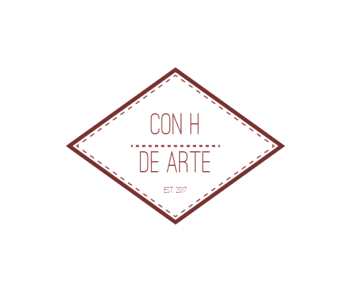